Eigenschaften - Quadrat
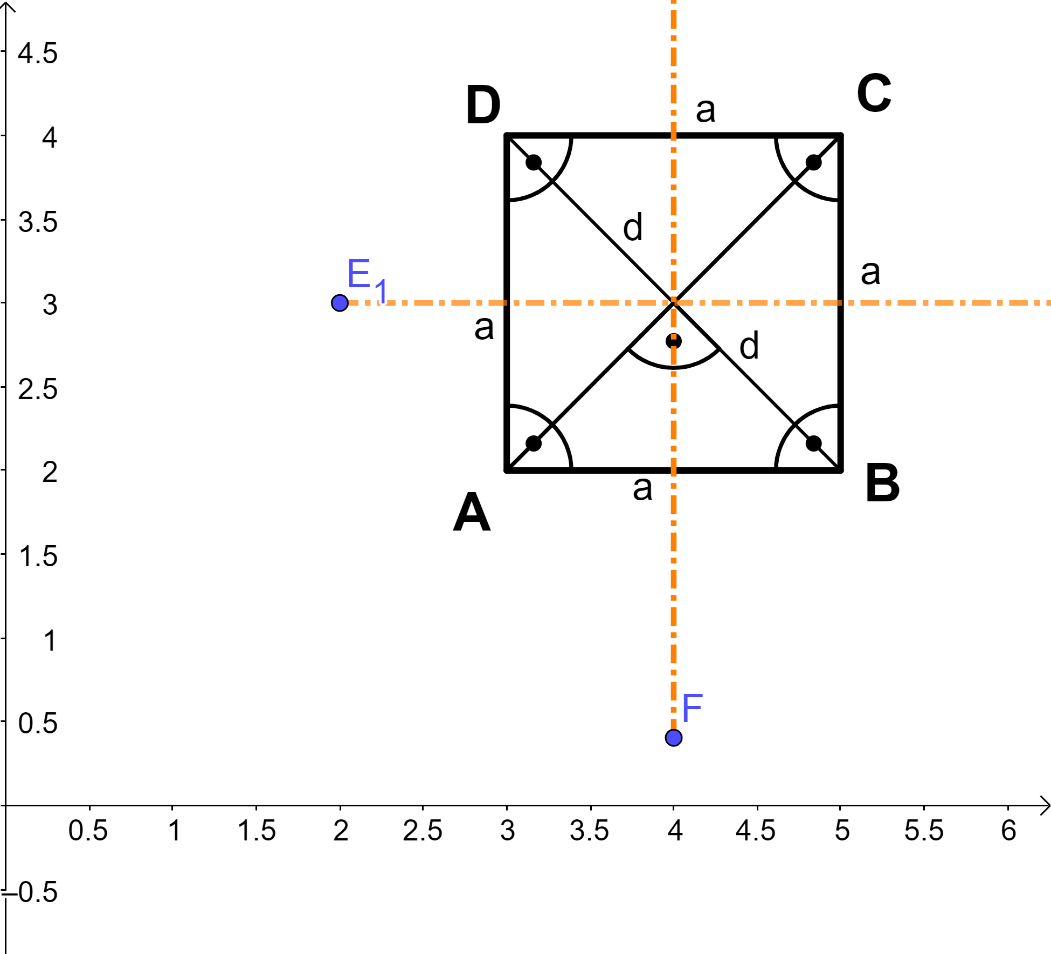 Das Quadrat ist ein besonderes Viereck.
Alle vier Seiten sind gleich lang. Alle Winkel sind rechte Winkel (90°). 
Die Diagonalen halbieren einander und stehen normal aufeinander.
Die beiden Seitensymmetralen sind Symmetrieachsen.
Der Mittelpunkt entspricht dem Inkreis- und Umkreismittelpunkt.